«Методический конструктор: 
психолого-педагогические инструментывоспитательной системы школы»
Коломенцева Елена Викторовна,директор ГБУ ПО «Центр психолого-педагогической, медицинскойи социальной помощи Пензенской области»
СТАНЦИЯ ОРГАНИЗАЦИОННО-ПРАВОВАЯ
Указ Президента Российской Федерации от 09.11.2022 г. № 809«Об утверждении Основ государственной политики по сохранению и укреплению традиционных российских духовно-нравственных ценностей»;
Указ Президента РФ от 17 мая 2023 г. № 358 «О Стратегии комплексной безопасности детей в Российской Федерации на период до 2030 года»;
Федеральный закон «Об образовании в РФ»;
«Концепция  развития системы психолого-педагогической помощи  в сфере общего образования и среднего профессионального образования в Российской Федерации на период до 2030 года», утвержденная Министром просвещения 18 июня 2024 г.;
«Распоряжение Министерства просвещения Россииот 28.12.2020 № Р-193 «Об утверждении методических рекомендаций по системе функционирования психологических служб в общеобразовательных организациях»; 
Приказ Минтруда России от 24.07.2015 N 514н«Об утверждении профессионального стандарта«Педагог-психолог (психолог в сфере образования)».
Психологическая служба
Система образования
СТАНЦИЯ ОРГАНИЗАЦИОННО-ПРАВОВАЯ
«Концепция  развития системы психолого-педагогической помощив сфере общего образования и среднего профессионального образования в Российской Федерации на период до 2030 года», утвержденная Министром просвещения 18 июня 2024 г.
ЦЕЛЬ: формирование единого (нормативного, организационного, управленческого, методического)  пространства оказания системной психолого-педагогической помощи 
в сфере образования
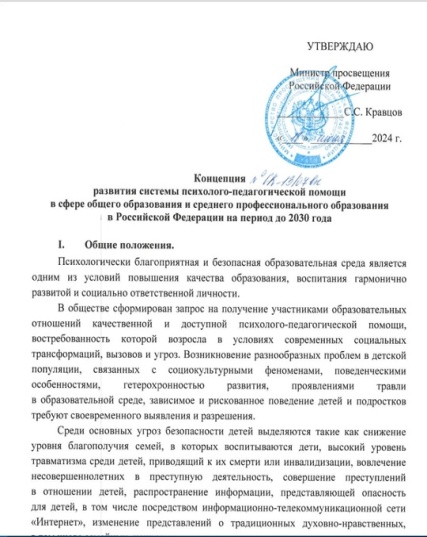 СТАНЦИЯ ОРГАНИЗАЦИОННО-ПРАВОВАЯ
ТИПОВЫЕ ДОКУМЕНТЫ НОВОЙ КОЦЕПЦИИ для системы ПСИХОЛОГО-ПЕДАГОГИЧЕСКОЙ ПОМОЩИ:
- типовая модель организации и предоставления психолого-педагогической помощи на разных уровнях образования, при различных формах получения образования и формах обучения(на дому, в медицинском учреждении и др.), обеспечивающих преемственность психолого-педагогической помощи обучающимся при переходе на каждый следующий уровень образования (СРОК по ПЛАНУ КОНЦЕПЦИИ - 4 квартал 2025)
- организационные основы и протоколы работы педагога-психолога, стандартизация психодиагностического инструментария, типовых коррекционных и профилактических СРОК по ПЛАНУ КОНЦЕПЦИИ - 2024 -2025 год)
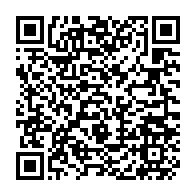 ЦЕЛЕВЫЕ ГРУППЫ – ФОКУС РАБОТЫ П-П СЛУЖБ ОО
дети раннего возраста, имеющие отклонения в развитий и риск их возникновения;
обучающиеся с ограниченными возможностями здоровья, в том числе по нозологиям, в соответствии со статьей 79 Федерального закона от 29 декабря 2012 г. N 273-ФЗ «Об образовании в Российской Федерации», - обучающиеся с инвалидностью, обучающиеся, нуждающиеся в длительном лечении;
дети-сироты и дети, оставшиеся без попечения родителей, а также лица из их числа;
обучающиеся, являющиеся иностранными гражданами;
обучающиеся, проявляющие выдающиеся способности, и одаренные;
обучающиеся, испытывающие трудности в освоении основных общеобразовательных программ, развитиии социальной адаптации, в том числе с нормативными кризисами взросления;
дети, находящиеся в трудной жизненной ситуации, в том числе:
дети-жертвы вооруженных и межнациональных конфликтов, экологических и техногенных катастроф, стихийных бедствий; 
дети из семей беженцев и вынужденных переселенцев;
дети, оказавшиеся в экстремальных условиях; 
дети-жертвы насилия; 
дети, проживающие в малоимущих семьях;
дети ветеранов боевых действий;
дети участников (ветеранов) специальной военной операции.
СТАНЦИЯ  ОРГАНИЗАЦИОННО-МЕТОДИЧЕСКАЯ
«Распоряжение Министерства просвещения России от 28.12.2020№ Р-193 «Об утверждении методических рекомендаций по системе функционирования психологических служб в общеобразовательных организациях»
Методический конструктор обеспечения организационно-методических и научно-методических основ сопровождения деятельности педагогов-психологов, адресованный руководителям общеобразовательных организаций, реализующих основные образовательные программы общего образования, а также педагогам-психологами специалистам психологических служб общеобразовательных организаций
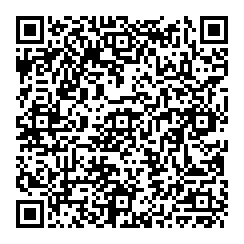 ПСИХОЛОГО-ПЕДАГОГИЧЕСКАЯ                       СЛУЖБА ОО (П-П Служба)
П-П Служба - организационная структура, осуществляющая деятельность по психолого-педагогическому сопровождению участников образовательных отношений в системе образования
Наиболее важно:
содействие психологической безопасностии психологическому благополучию детей,в том числе в информационном пространстве;
обучение грамотному разрешению конфликтов;
квалифицированная пропаганда психологии.
Направления работы школьной психологической службы:
работа с обучающимися (в первую очередь – дети нормы);
работа с педагогами;
работа с родителями.
П-П Служба призвана:
  обеспечить своевременное выявление резервов психологического развития детейи их использование в обучении и воспитании;
  контролировать соответствие процессов ОБУЧЕНИЯ и ВОСПИТАНИЯ природными социальным закономерностям  развития и потребностям;
  оказывать прямую психологическую помощь  несовершеннолетним, консультативную, методическую помощь участникам образовательных отношений
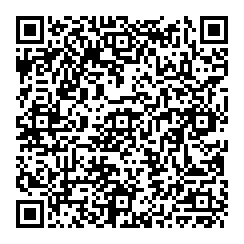 СТРУКТУРА  П-П СЛУЖБЫ ОО
социально-профилактическое звено:социальный педагог,советник руководителя по ВР,куратор школьной службы примирения,педагог-организатор,и/или старший вожатый
организационное звено: 
руководитель П-П Службы 
(как показывает опыт - это школьный психолог,заместитель руководителя по ВР)
Консультативноезвено
диагностико-коррекционное звено:психолого-педагогический консилиум
Наличие психологических служб в образовательных организациях Пензенской области на 10.01.2024 г.
Алгоритм моделирования деятельности П-П Служб ОО
психолого-педагогические инструменты, психологические технологии
ВАРИАТИВНАЯ ЧАСТЬ ПСИХОЛОГИЧЕСКОЙ СЛУЖБЫ
проектная работа, уникальные программы, «ЛИЦО  СЛУЖБЫ»,
БАЗОВАЯ ЧАСТЬ ПСИХОЛОГИЧЕСКОЙ СЛУЖБЫ
структура, базовые документы, базовые направления работы
Аналитика
и мониторинг
Психолого-педагогический консилиум
Этика и концептуальные принципы
Нормативно-правовое обеспечение
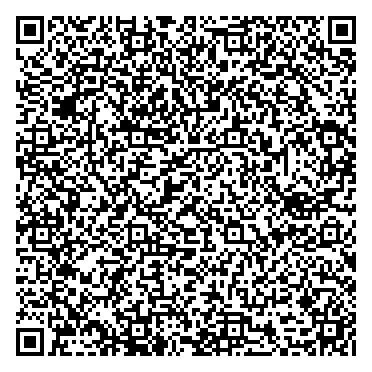 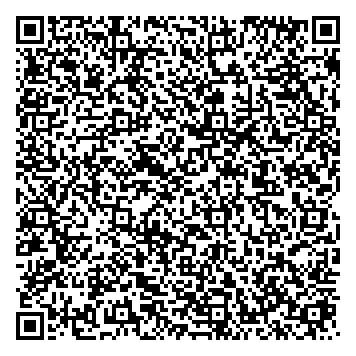 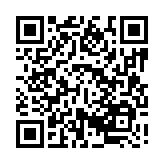 Основные вопросы Психолого-педагогического консилиума (ППк)
Какого рода помощь требуется обучающемуся? 
Какую сопровождающую работу могут взять на себя участники консилиума?
Конкретное содержание работы с обучающимся? 
Какие особенности обучающегося должны быть обязательно учтены в процессе обученияи общения? 
Что из необходимой работы можно осуществить силами педагогического коллектива организации, а что - только с помощью семьи или специалистов различного профилявне образовательного учреждения? 
Формы участия каждого специалиста в реализации сопровождения(с обучающимся, с родителями, с педагогами - предметниками, диспетчерская деятельность) 
Сроки выполнения той или иной работы, конкретный ответственный и форма контроля.
3 варианта функционирования П-П Службы в ОО Пензенской области
структура по уровням образования (начальное, старшее звено) - «две ветки», заместитель по ВР управляет ими;

нет структуры, и  специалисты Службы  работают по своей специфике, своему проекту, куратор интегрирует проекты в воспитательную систему;

структура, выстроенная по направлениям работы - «три команды»: общеобразовательная, кризисная, ОВЗ - руководитель П-П Службы маршрутизирует, анализирует, контролирует.
СТАНЦИЯ ИНСТРУМЕНТАЛЬНАЯ
- инструменты выявления:
Педагогическое наблюдение - «Навигатор профилактики», 
Социально-психологическое тестирование;
Безопасность образовательной среды,или Социометрия;
Углубленная диагностика, ЦИСМ
- инструменты восстановления и коррекции:
ВШУ;
Совет профилактики;
Профилактические программы;
ШСП (Модуль «Самоуправление»)
- инструменты методического обеспечения:
Методическое объединение классных руководителей;
Неделя психологии (Модуль «Основные школьные дела»)
Психолого-педагогическое просвещение предметников, родителей (Модуль "Взаимодействие с родителями (законными представителями))
«Профминимум» (Модуль «Профориентация»)
- инструменты организационного обеспечения
Мониторинг деятельности П-П службы
Инструменты выявления
вектор индивидуального скрининга - ПЕДАГОГИЧЕСКОЕ НАБЛЮДЕНИЕ, Мониторинг психологической безопасности образовательной среды, и (или) Социометрия;
 вектор массового скрининга (это наше СПТ)
вектор группового скрининга – углубленная диагностика девиаций           (по сопоставлению результатов наблюдения, социометрии, СПТ)
   Включение данных скринингов рекомендованоМинистерством просвещения России,которое разработало для их применения методический помощник «Навигатор профилактики»(письмо от 28.07.№ 07-42-51)
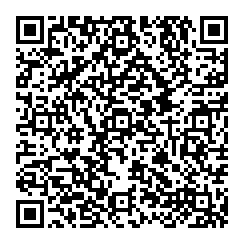 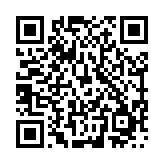 Тестирования обучающихся: ресурсы и возможности
Региональные операторы
СПТ
Организационные ресурсы:
ЭТАПЫ
«Институт регионального развития ПО»:
 - сопровождение организационных и технических процессов6 взаимодействие с образовательными  организациями,
ППМС центр ПО: 
- экспертно-методическое сопровождение
работы с результатами СПТ
информационно-  мотивационная кампания
сентябрь
15 сентября –
15 октября
проведение тестирования
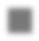 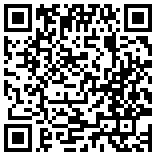 Методические ресурсы:
анализ результатов тестирования
до 15 ноября
Методические рекомендации
организация адресной психолого-  педагогической помощи
ноябрь - май
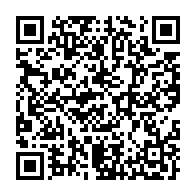 ВШУ – педагогический инструмент ранней помощи
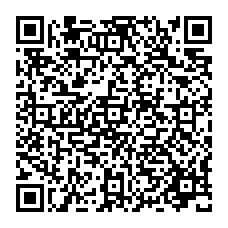 а) отнесенные к категориям лиц, предусмотренным пунктом 1 статьи 5Федерального закона N 120-ФЗ, в отношении которых органы и учреждения системы профилактики проводят индивидуальную профилактическую работу. 
ОСНОВАНИЕ: постановление КДН! 
б) поставленные на учет с согласия руководителя образовательной организации,нуждающиеся в социально-педагогической реабилитации, оказании иных видов помощи, организации с ними работы по предупреждению совершения ими правонарушений и (или) антиобщественных действий (пункт 2 статьи 5 Федерального закона N 120-ФЗ), в том числе соответствующие решения могут применять в отношении следующих категорий:
вовлеченные в криминальные субкультуры, объединения антиобщественной направленности;
проявляющие признаки девиантного, деструктивного поведения, суицидального поведения. 
ОСНОВАНИЕ: решение «СОВЕТА ПРОФИЛАКТИКИ», оформленное в соответствии с Положениемо его деятельности!
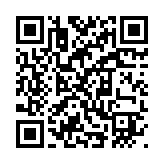 Методические рекомендации «ОРГАНИЗАЦИОННО-МЕТОДИЧЕСКИЕ МАТЕРИАЛЫ ПО ОРГАНИЗАЦИИ СИСТЕМЫ ПРОФИЛАКТИЧЕСКОЙ РАБОТЫ С ОБУЧАЮЩИМИСЯ В ОБЩЕОБРАЗОВАТЕЛЬНЫХ ОРГАНИЗАЦИЯХ» (разработанные Региональным ресурсным центром «Навигаторы детства» Пензенской области
ШКОЛЬНЫМ  СЛУЖБАМ ПРИМИРЕНИЯ
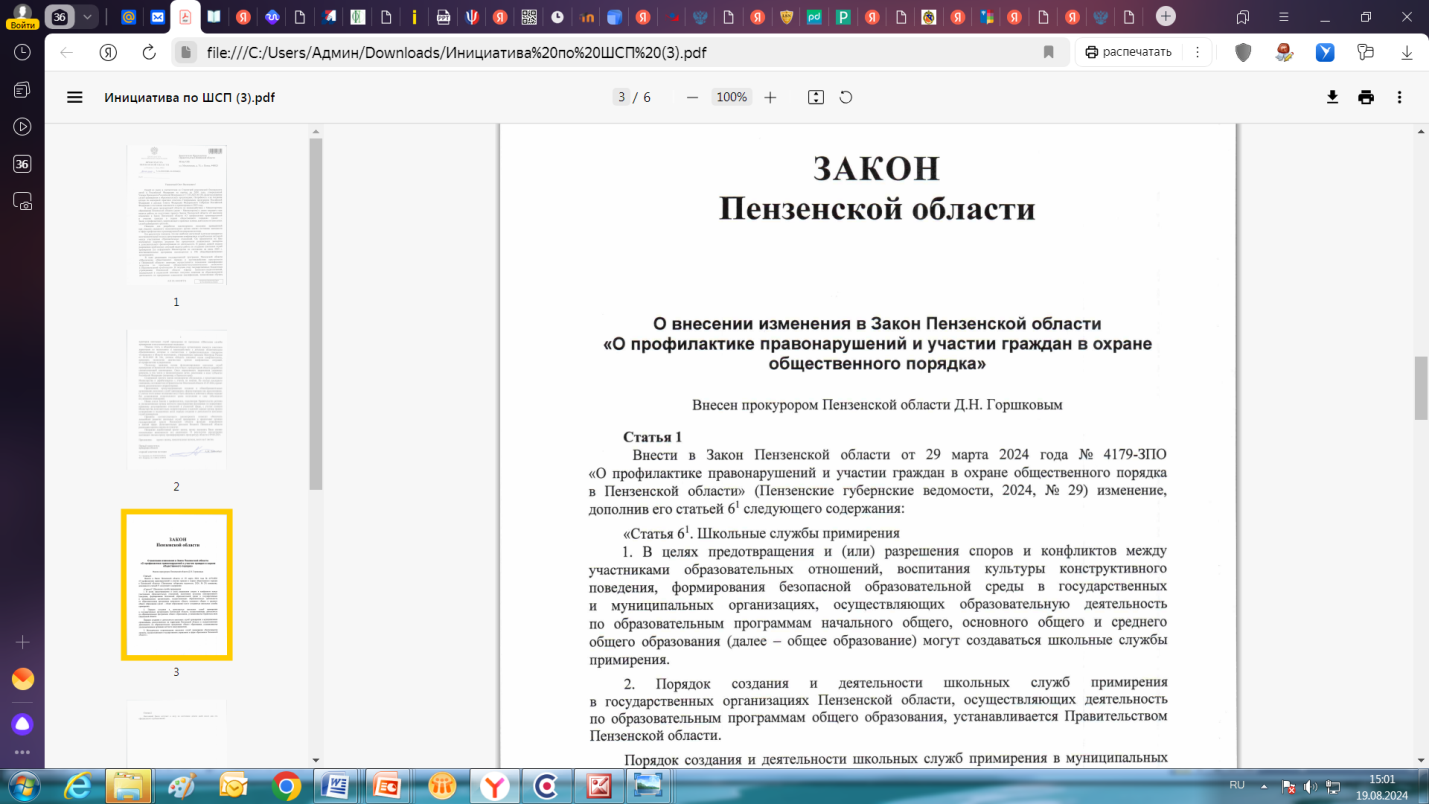 БЫТЬ!
РЕСУРСЫ - ПОМОЩНИКИ
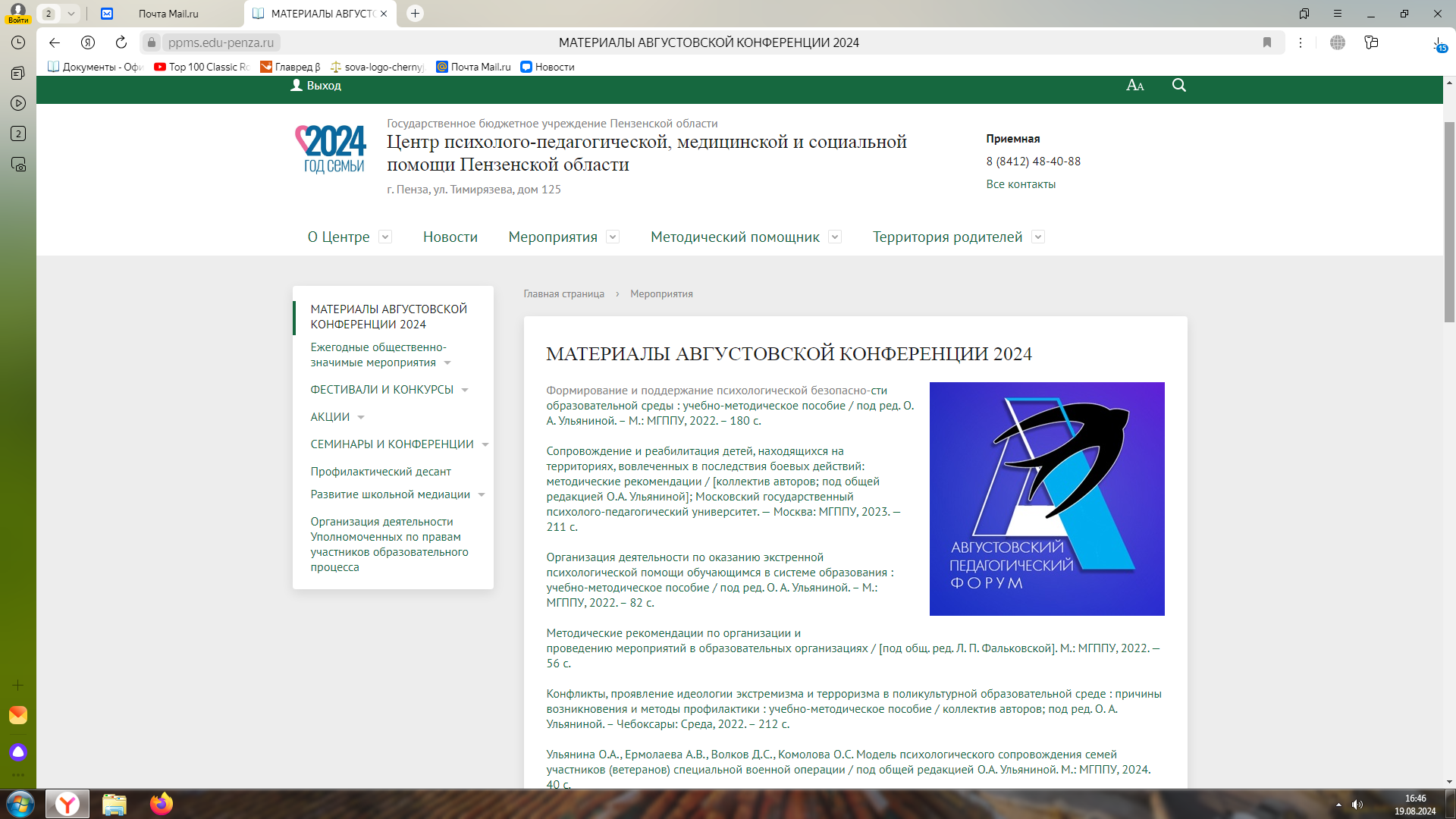 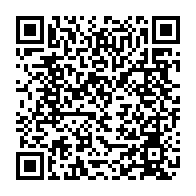 «Педагог-психолог. Инструкция по применению»
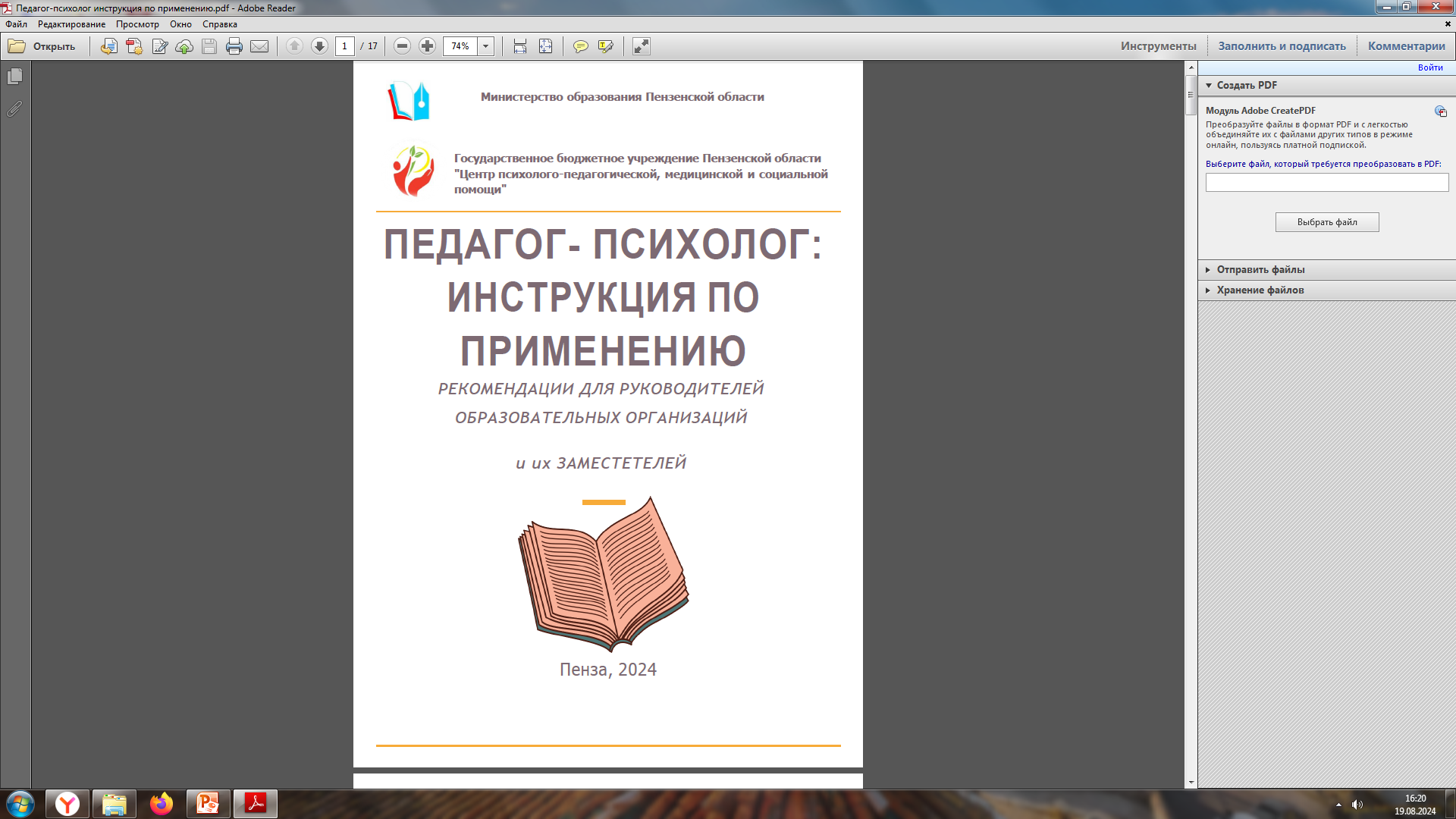 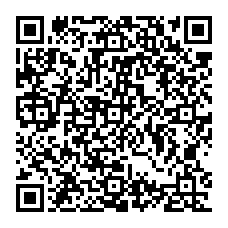